El factor de sostenibilidad como instrumento de equidad intergeneracional y equilibrio financiero en el sistema de pensiones
Robert Meneu Gaya 

http://www.uv.es/pensiones
1. Introducción
En la última década, algunos de los países de la UE con sistemas de pensiones similares al español han incorporado mecanismos automáticos de ajuste para adaptar el sistema a los cambios demográficos y/o económicos.
La Ley 27/2011, en el artículo 8, introduce un factor de sostenibilidad a partir de 2027 para adaptar los parámetros fundamentales del sistema al aumento de la esperanza de vida con el objetivo de mantener la proporcionalidad entre contribuciones y prestaciones.
La Ley de Estabilidad presupuestaria y sostenibilidad financiera deja la puerta abierta al adelanto de su entrada en vigor si se proyecta un déficit a largo plazo en el sistema.
Objetivo: alternativas de diseño de este factor de sostenibilidad en base a las experiencias en la UE y sus consecuencias sobre la equidad intergeneracional y el equilibrio financiero.
2. El factor de sostenibilidad: objetivos
Afrontar el desafío demográfico, repartiendo el ajuste entre generaciones y equilibrando la relación individual entre cotizaciones y pensiones: equidad intergeneracional
Estabilizar el sistema ante las fluctuaciones del ciclo económico, garantizando la sostenibilidad financiera del sistema de pensiones y de las finanzas públicas en general: equilibrio financiero
Desafío demográfico: envejecimiento colectivo
Desafío demográfico: efecto sobre el gasto en pensiones sobre el PIB
2. El factor de sostenibilidad: definición
Características comunes
Mecanismo automático: reduce la discrecionalidad y el riesgo político
Mecanismo de equilibrio: ajusta los parámetros fundamentales del sistema para corregir los efectos de la evolución de alguna variable exógena al sistema de pensiones
Características específicas
Qué parámetros del sistema se ajustan
A qué variable se vincula
Cómo se concreta esta vinculación: fórmula, periodicidad de las revisiones, desfase, año de entrada en vigor, etc.
Consecuencias del diseño
Qué colectivo soporta el ajuste
Qué riesgos se cubren, al menos parcialmente
2. El factor de sostenibilidad: diseños alternativos y consecuencias
Según el parámetro que se ajusta el riesgo recae sobre un colectivo
Nuevos pensionistas
Edad de jubilación
Años cotizados
Pensión inicial
Pensionistas existentes
Revalorización de las pensiones
Cotizantes
Tipo de cotización
Contribuyentes actuales
Impuestos generales
Futuros contribuyentes
Endeudamiento
Según la variable a la que se vincula se cubre al sistema de un riesgo
Riesgo de longevidad
Esperanza de vida
Riesgos demográficos en general
Tasa de dependencia demográfica
Riesgos de ciclo económico
Crecimiento del PIB
Riesgos demográficos y económicos
Ratio cotizantes-pensionistas
Balance actuarial del sistema
Equilibrio financiero del sistema o ratio ingresos-gastos
3. Factores de sostenibilidad en la UE
4. El factor de sostenibilidad en España: diseños y valoración
Ley 27/2011:
No especifica qué parámetros se ajustan
La variable de referencia es la esperanza de vida a los 67 años 
Año base = 2027 y revisiones cada 5 años
Ley de Estabilidad:
El año base se puede adelantar si se proyecta déficit a largo plazo
Grupo de expertos:
Dos factores de sostenibilidad:
De equidad intergeneracional: pensión inicial vinculada a la esperanza de vida a los 65 años
De equilibrio financiero: revalorización de las pensiones vinculada al ratio ingresos-gastos
Año base: entre 2014 y 2019 para ambos ajustes
Revisiones:  anuales
Esperanza de vida vs. valor actual actuarial (INE 2012-2051)
Primer factor (equidad intergeneracional)Diseño 1: Edad de jubilación vinculada a la esperanza de vida
Primer factor (equidad intergeneracional) Diseño 2: Años cotizados vinculados a la esperanza de vida
Primer factor (equidad intergeneracional) Diseño 3: Cuantía de la primera pensión vinculada a la esperanza de vida
Segundo factor (equilibrio financiero)Diseño 1: revalorización de las pensiones vinculada al ratio ingresos-gastos medio de varios años
Segundo factor (equilibrio financiero)Diseño 2: revalorización de las pensiones y tipo de cotización vinculados al ratio ingresos-gastos
5. Conclusiones: implicaciones sobre la necesidad de ahorro de los individuos
Tasa de reemplazo bruta en España 
(media OCDE=57,3%):
5. Conclusiones: implicaciones sobre la necesidad de ahorro de los individuos
Simulación con la aplicación desarrollada para la Fundación Edad&Vida (http://www.edad-vida.org):
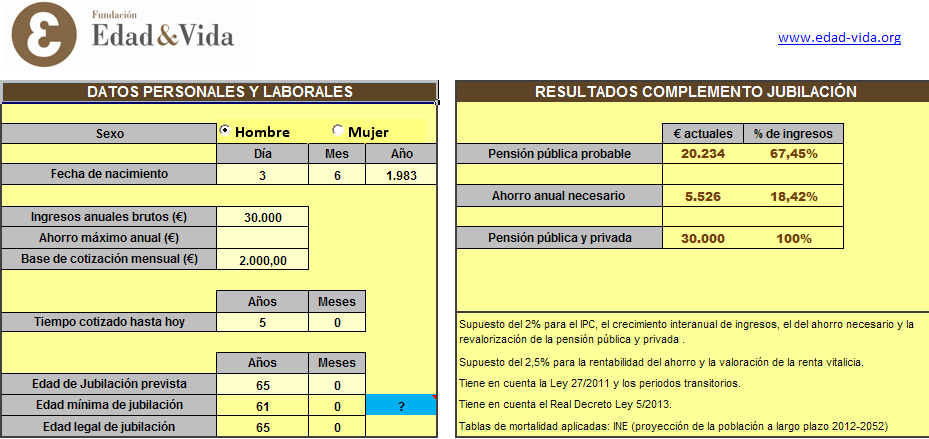 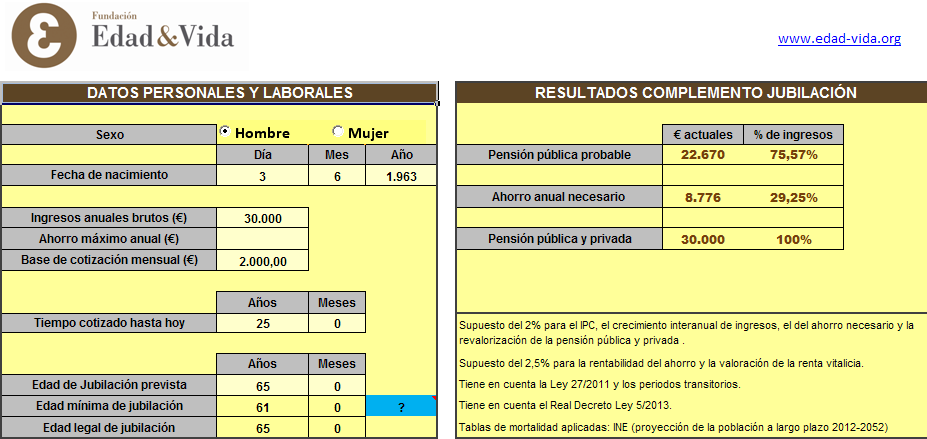